Херсонська загальноосвітня школа І-ІІІ ступенів №13херсонської міської ради
Модель превентивного 
виховання у школі, 
дружній до дитини
Профілактика правопорушень
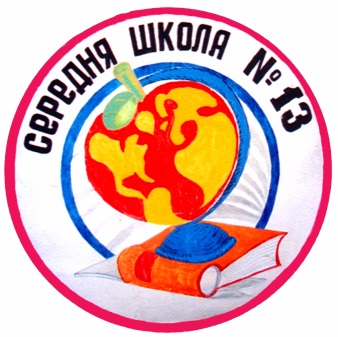 Правоосвітня робота
Місячник правових знань
Юридичний всеобуч для батьків
Контроль за станом відвідування учнями школи
Чергування учнів та вчителів на перервах
Облік дітей, схильних до правопорушень
Зустріч з працівниками правоохоронних органів
Система правового виховання і освіти
Щоденний контроль відвідування черговими
Моніторинг відвідування
Щотижневий аналіз відвідування на засіданнях учкому
Чергування учнів та вчителів на перервах
Правоосвітня робота класних керівників
Індивідуальна робота з батьками з функціональнонеспроможними сім’ями
Засідання педагогічної ради, наради при директорові, накази по школі на правову тематику
Класні години на правову тематику
Завдання нашої школи:
формування  правової  свідомості;
формування  почуттів,  що  регулюють  поведінку:
законності  обраної  мети;
правомірності  шляхів  її  реалізації;
справедливості;
активної  протидії  порушникам  законів  нашої  країни;
підвищення  правової  культури;
попередження  асоціальних  проявів  серед  учнів,  профілактика  вживання  наркогенних  речовин;
профілактика дитячої  безоглядності;
просвітницька  робота  щодо  запобігання  протиправній  поведінці,  шкідливим  звичкам,  захворюванням  та  хворобам;
правильне  статеве  виховання.
Реалізація мети та завдань превентивного виховання здійснюється за такими критеріями:
на  рівні  фізичного  здоров’я:
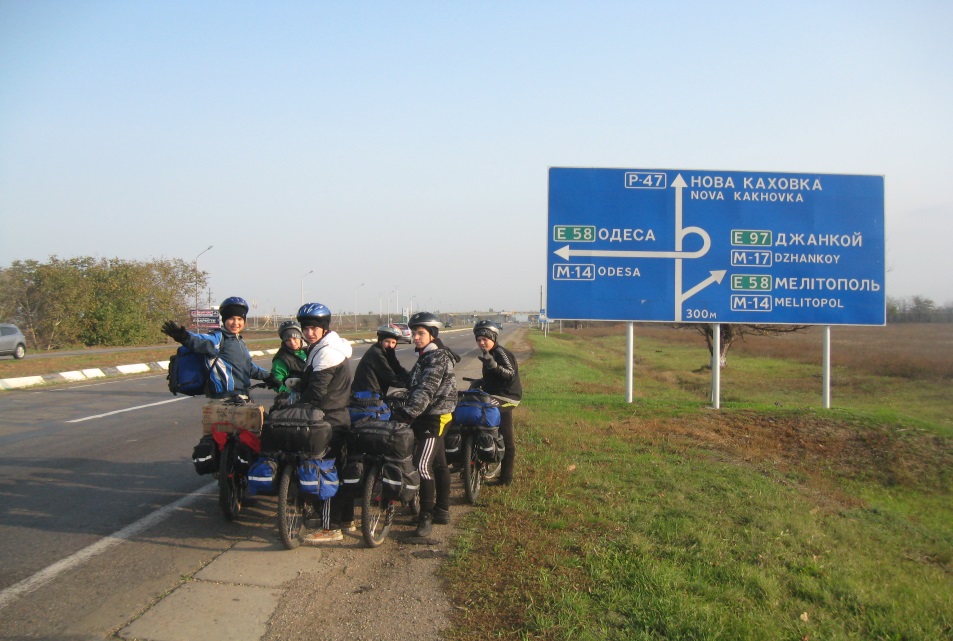 День здоров’я
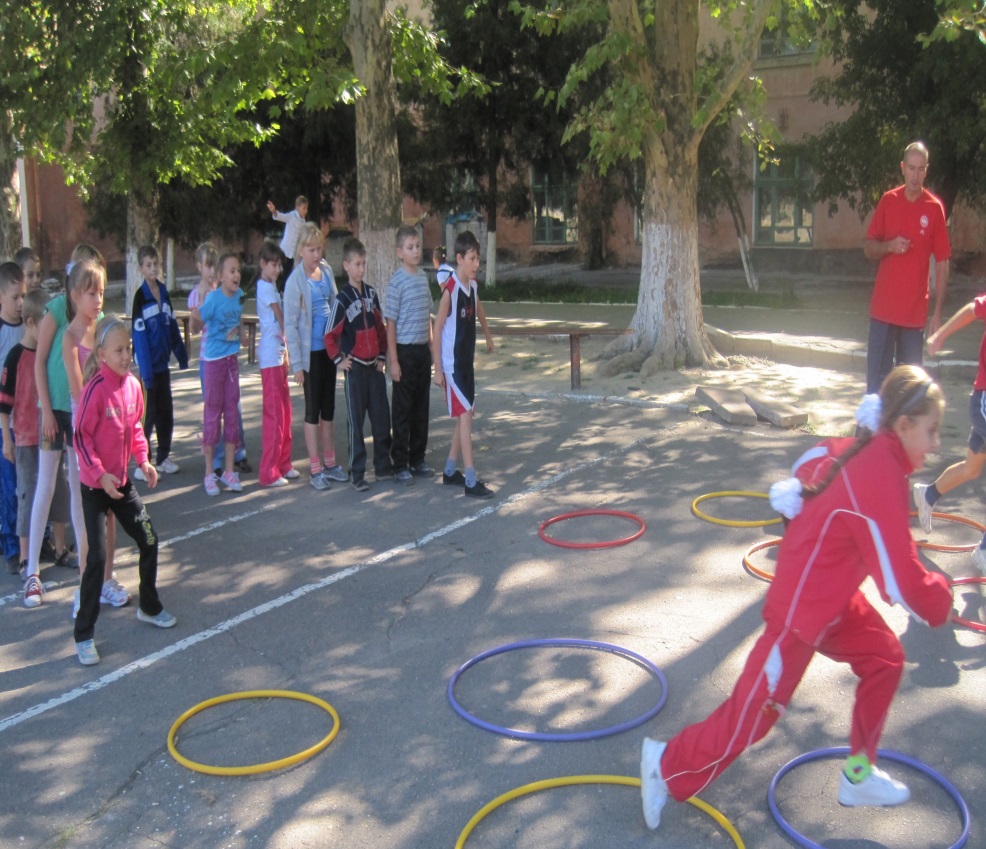 Постійно діє гурток 
«Спортивний велотуризм»
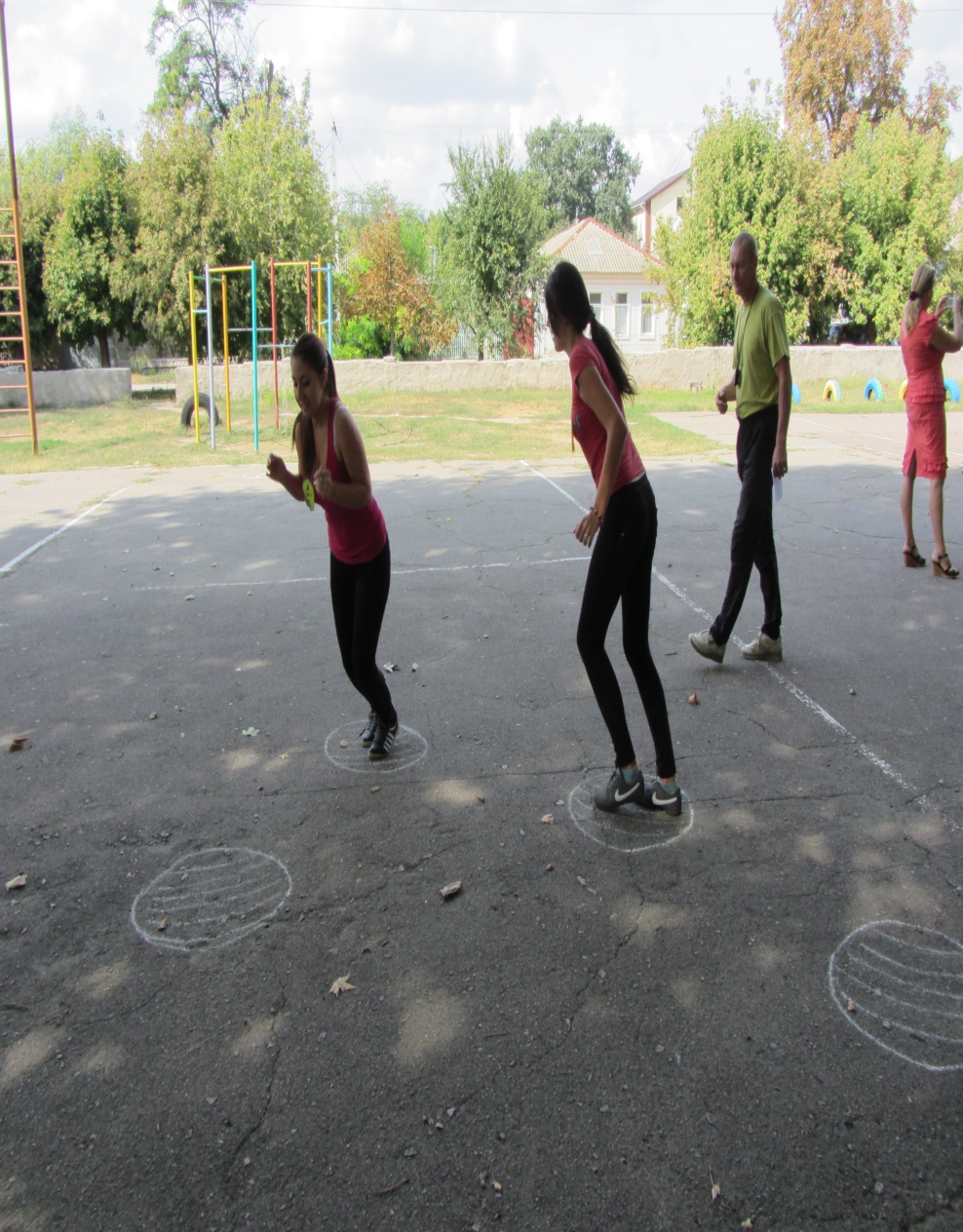 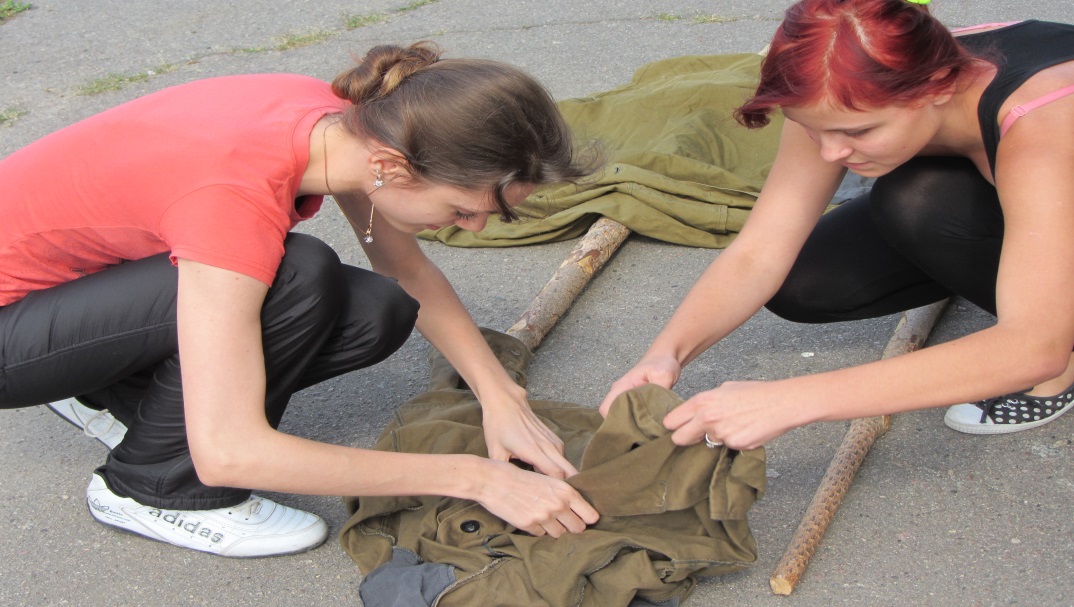 День туризму
Участь в міських марафонах 
та спортивних акціях
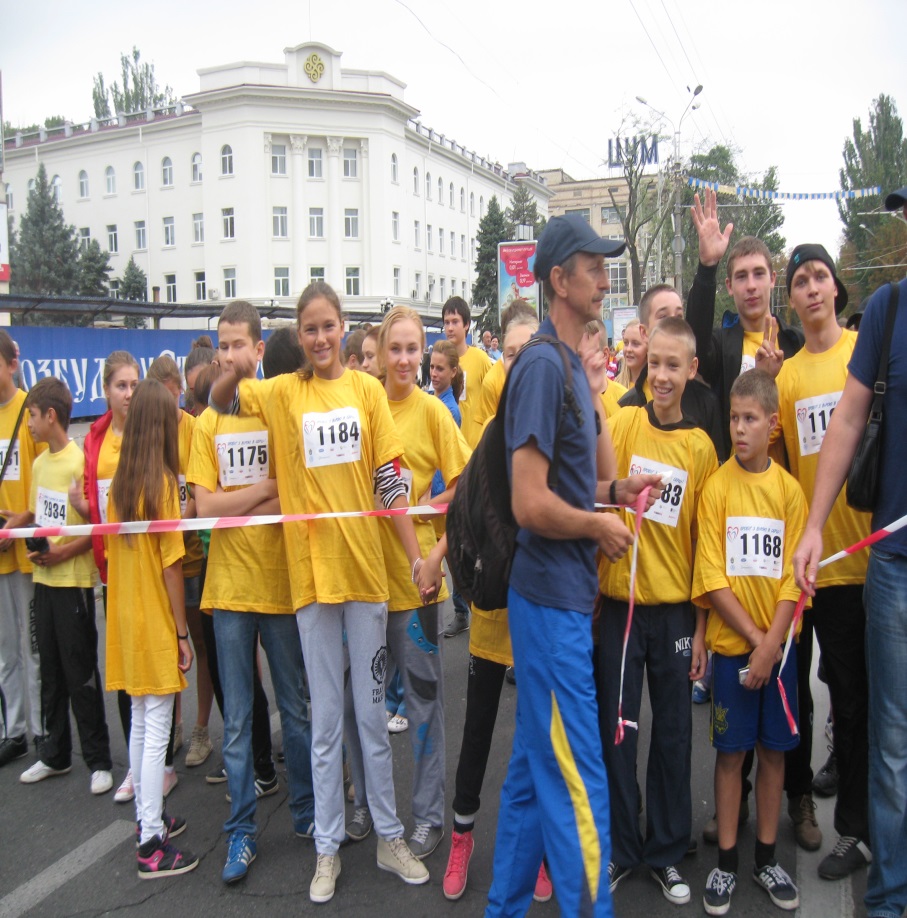 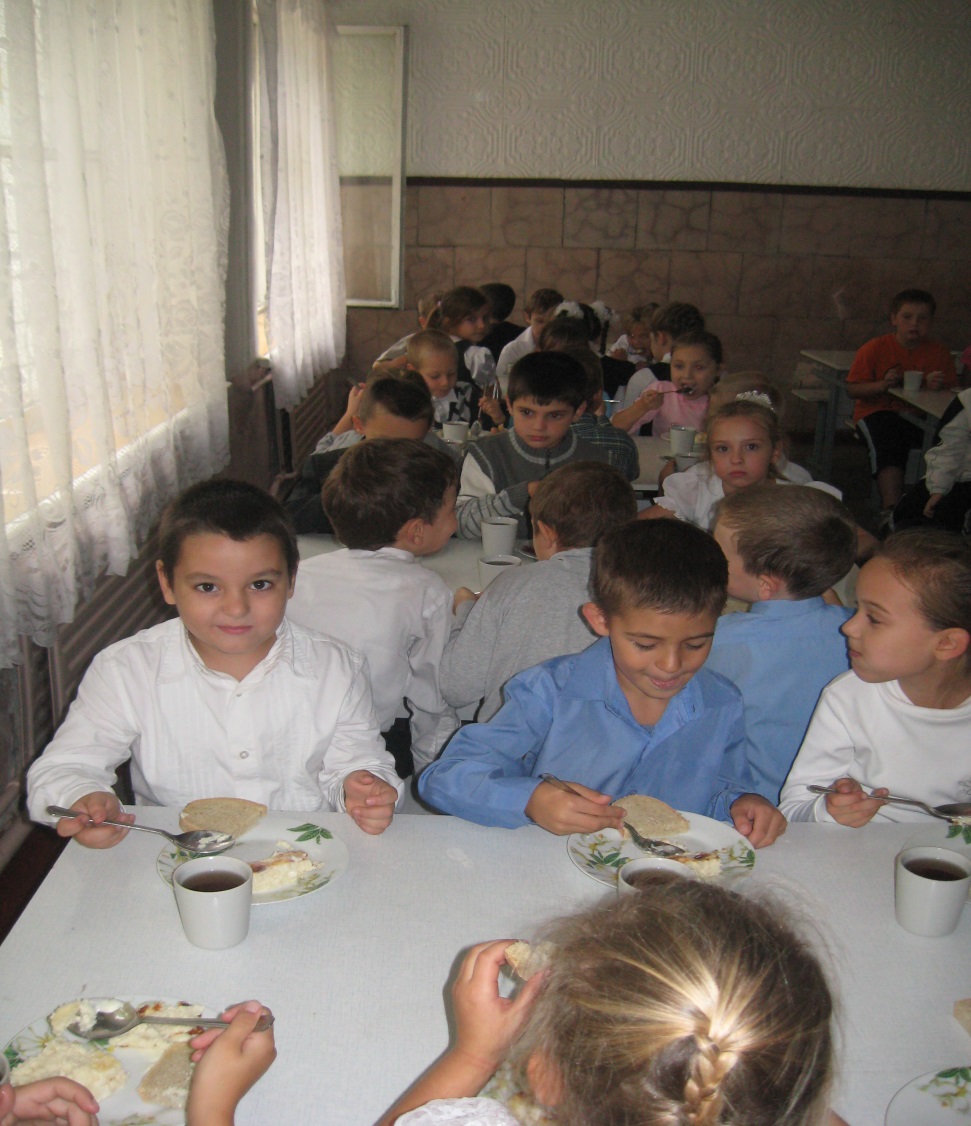 Гаряче харчування – запорука твого здоров’я!
на  рівні  психічного  здоров'я  (психологічного  комфорту):
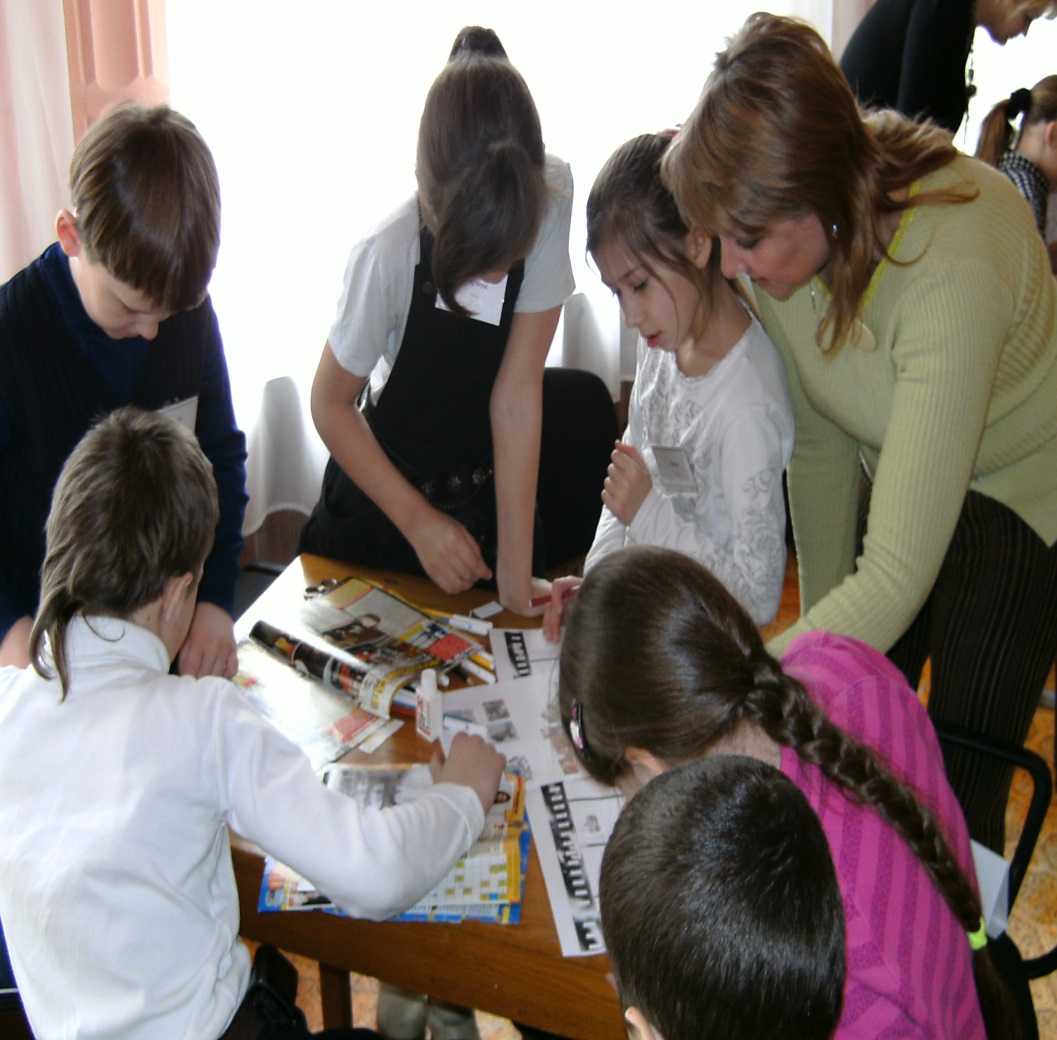 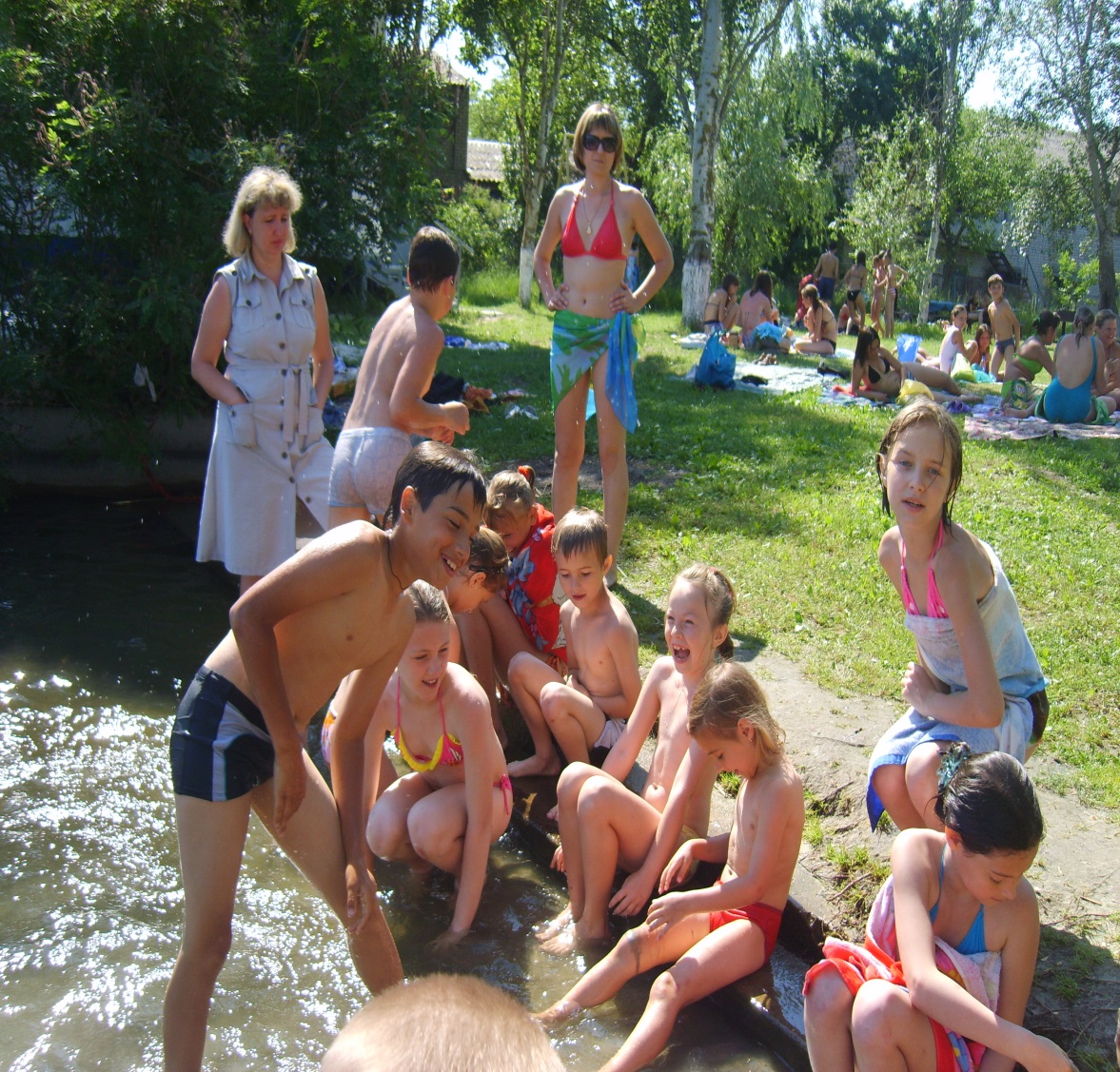 на  рівні  духовного  здоров’я:
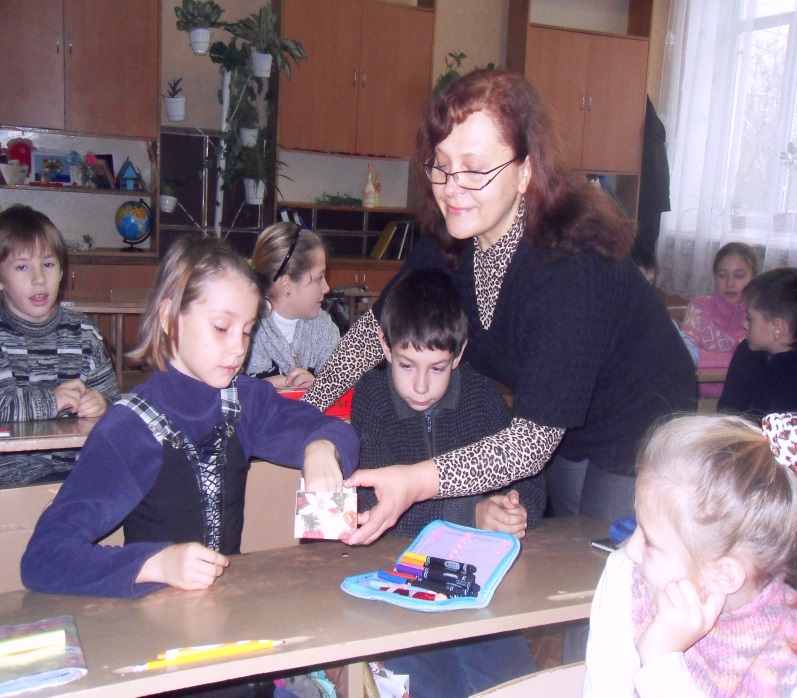 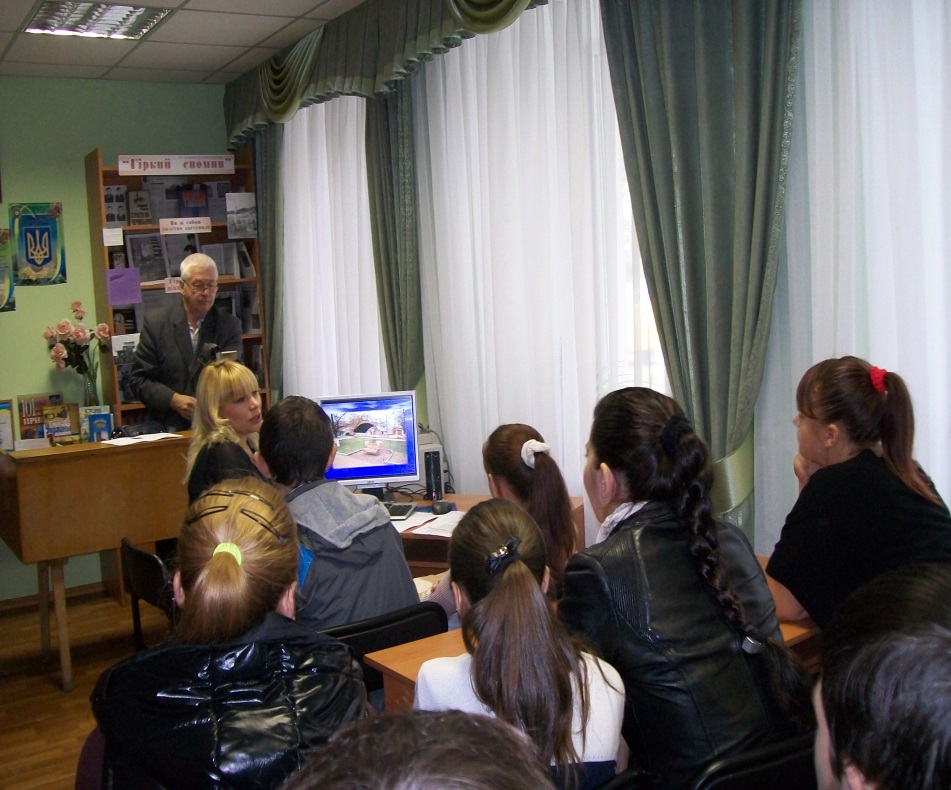 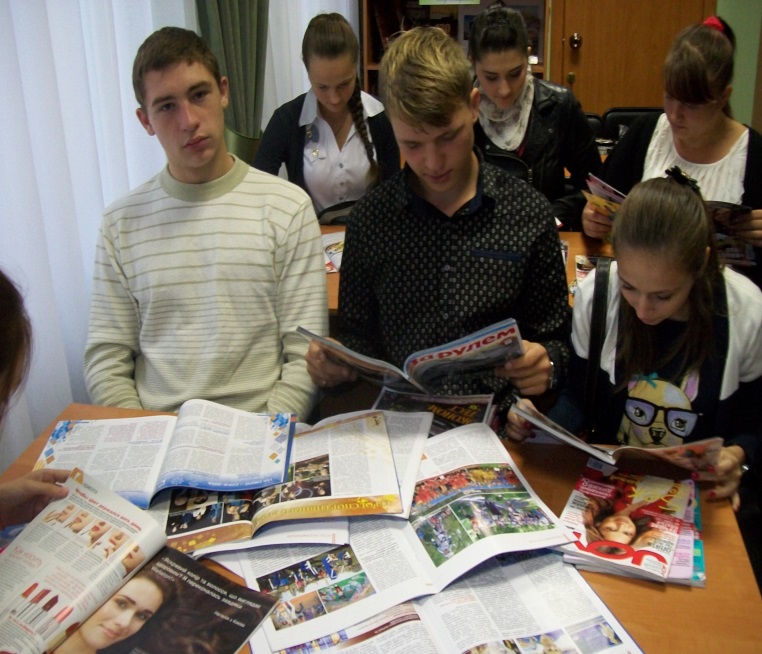 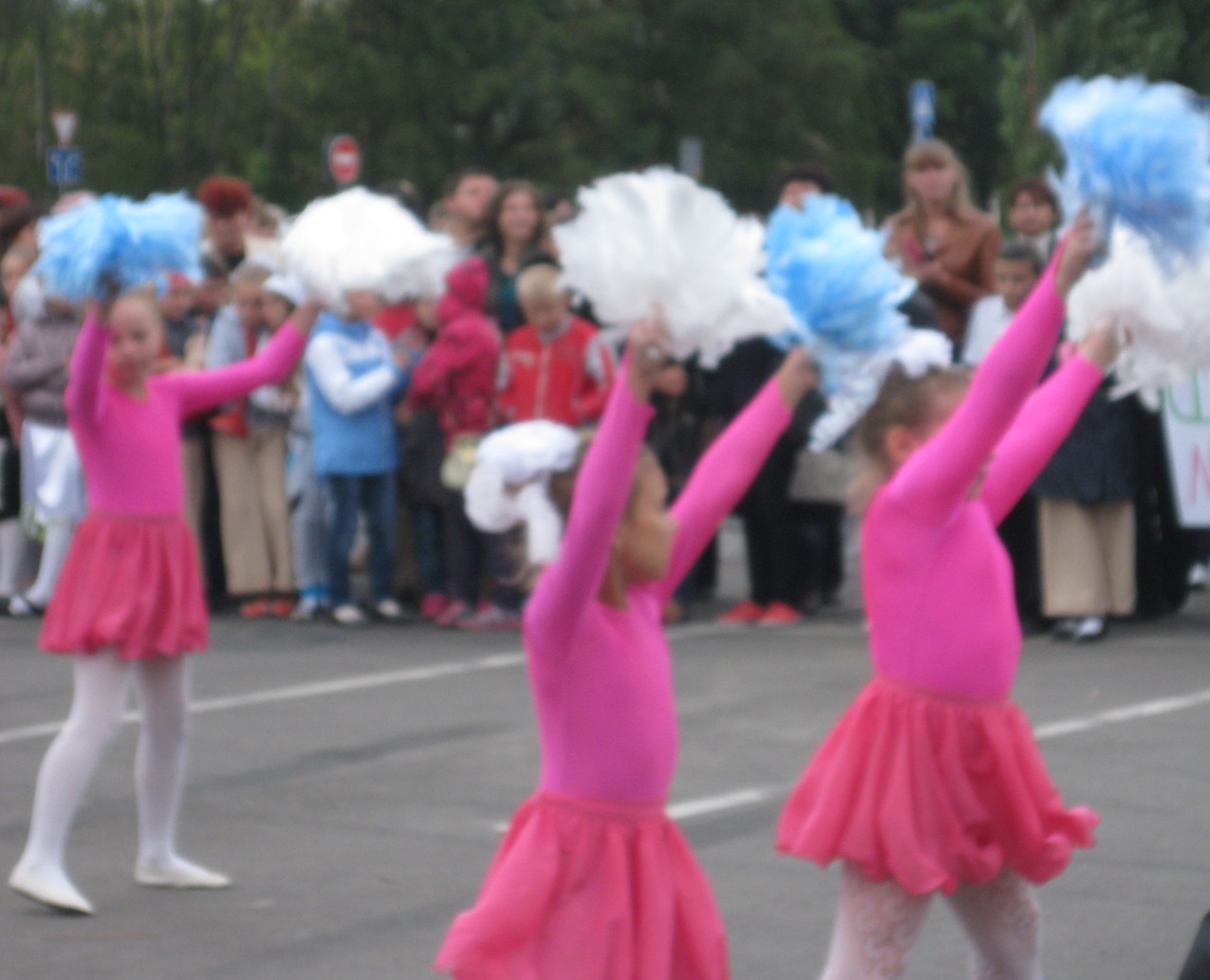 на  рівні  соціального  здоров’я  (соціального  добробуту):
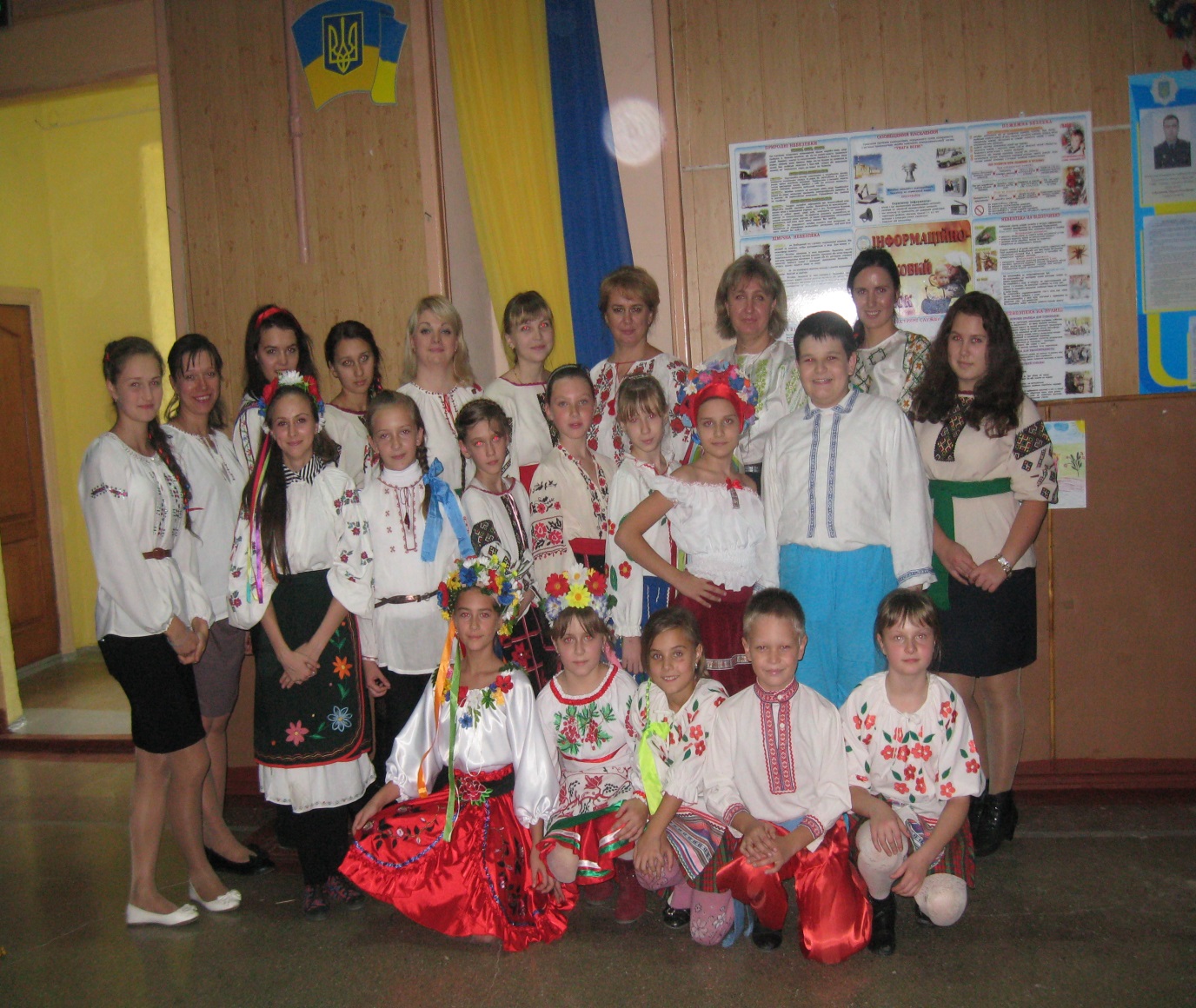 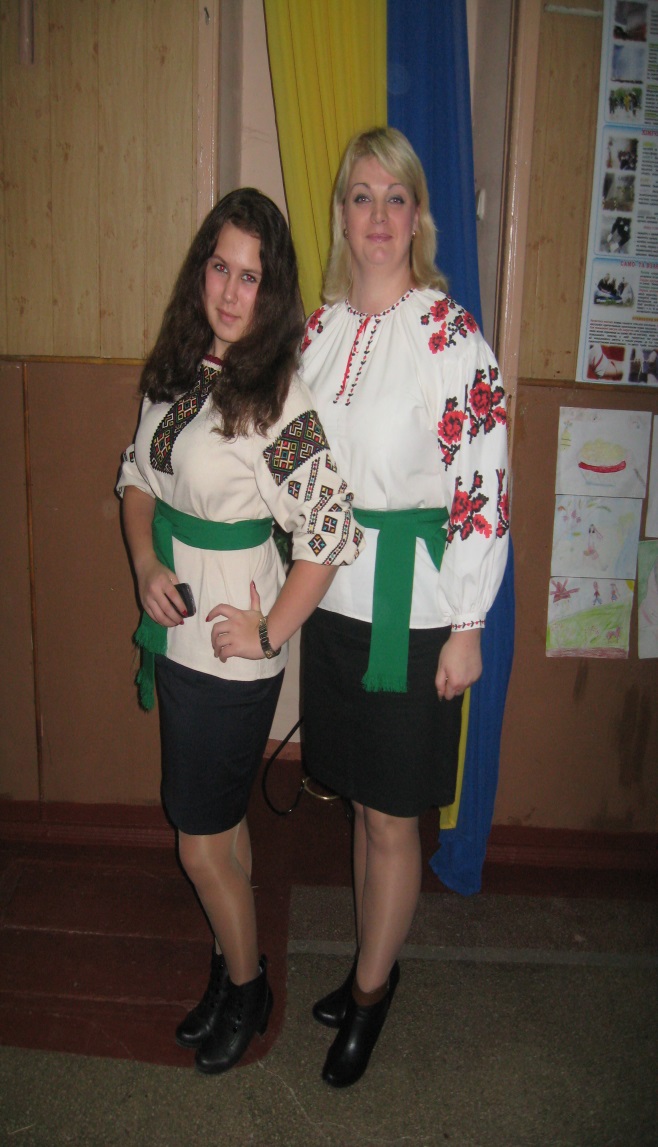 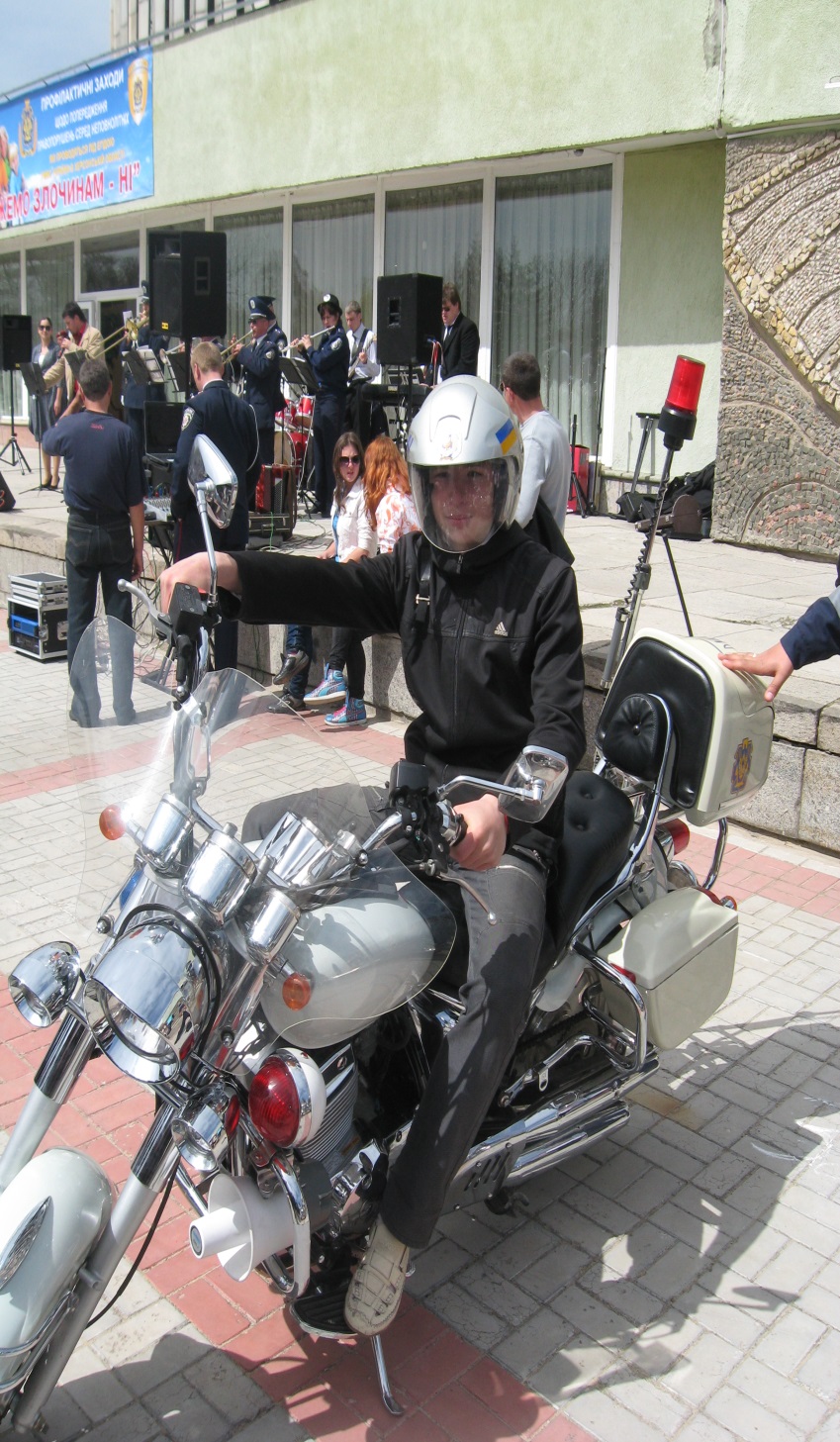 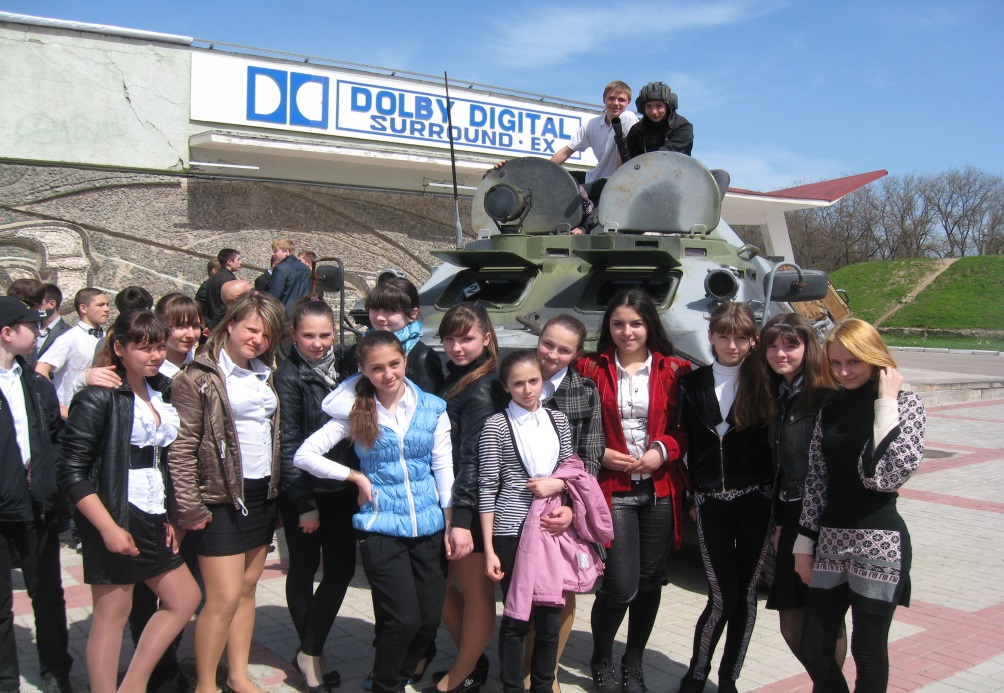 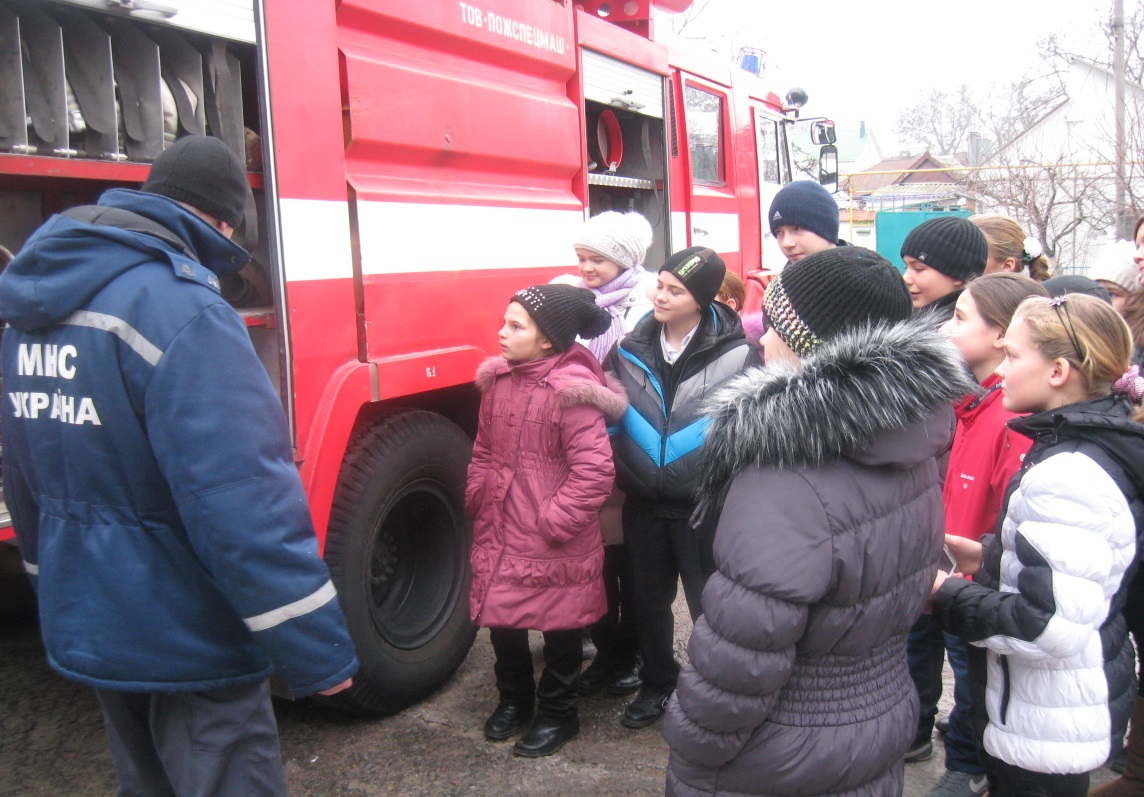 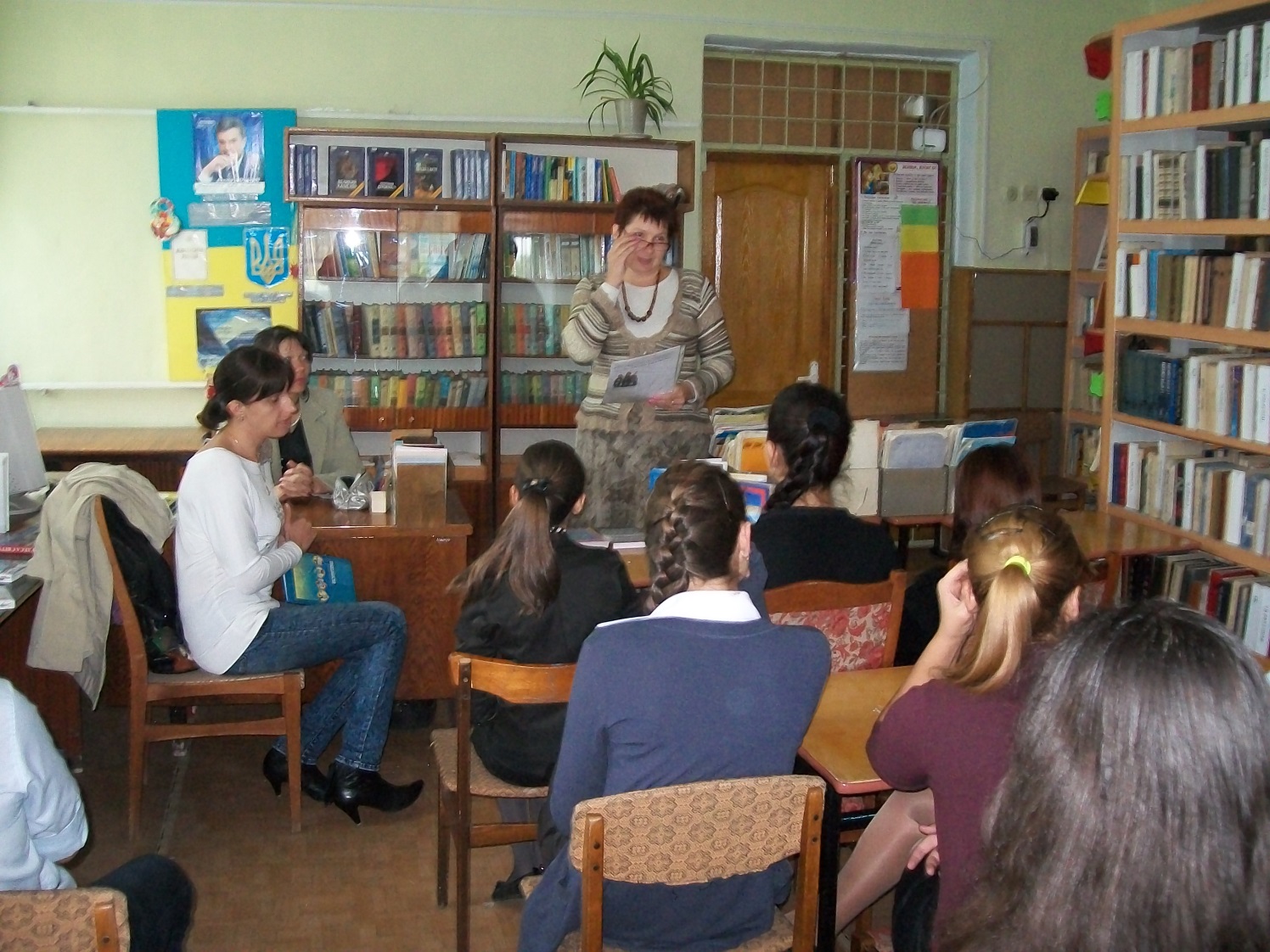